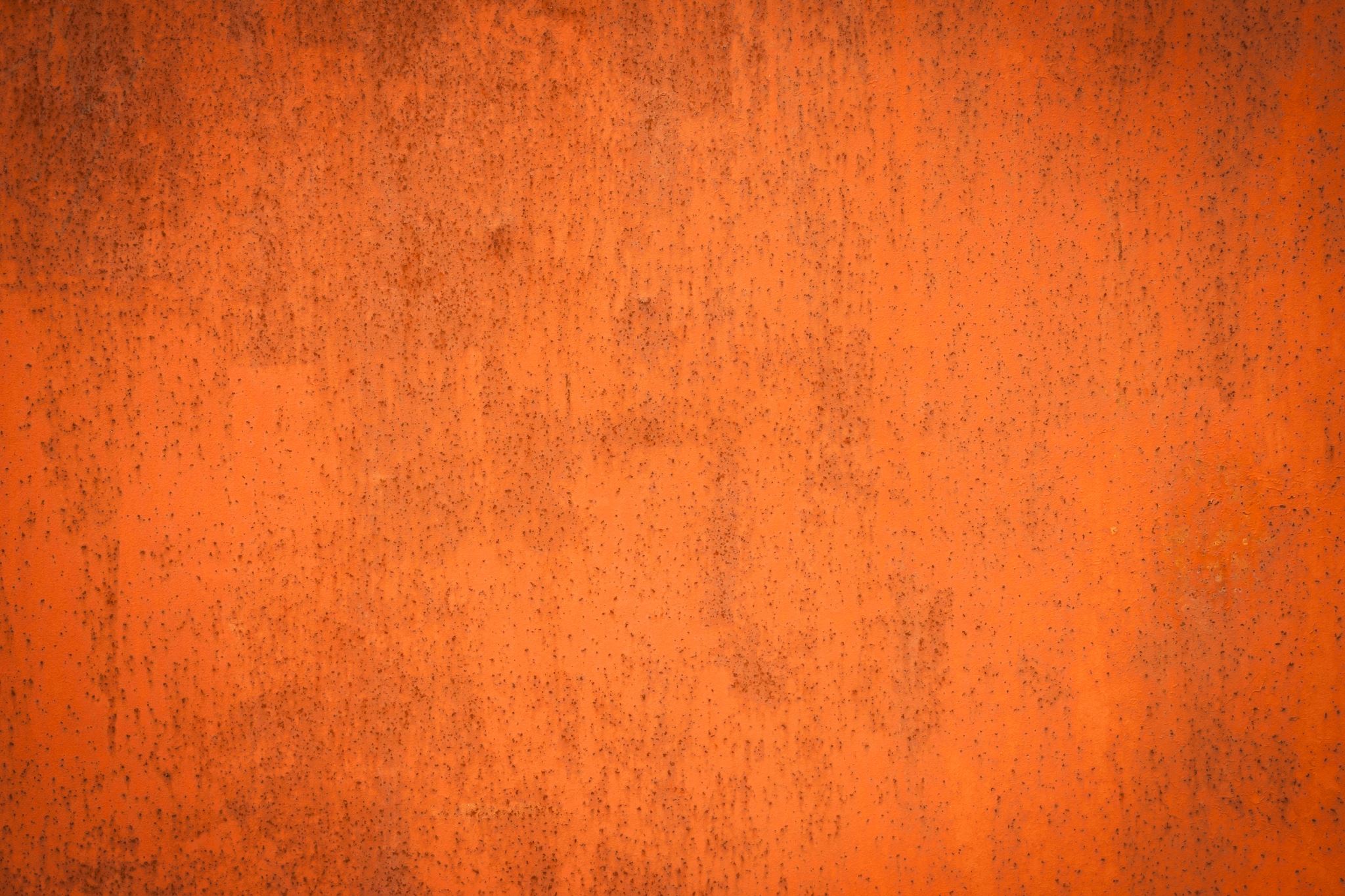 Муниципальное дошкольное образовательное учреждение «Детский сад № 4 комбинированного вида»ПРЕЗЕНТАЦИЯработы для фестиваля моделей военной техники, посвящённого 75-летию Победы в Великой Отечественной войнеТема:«Танк»
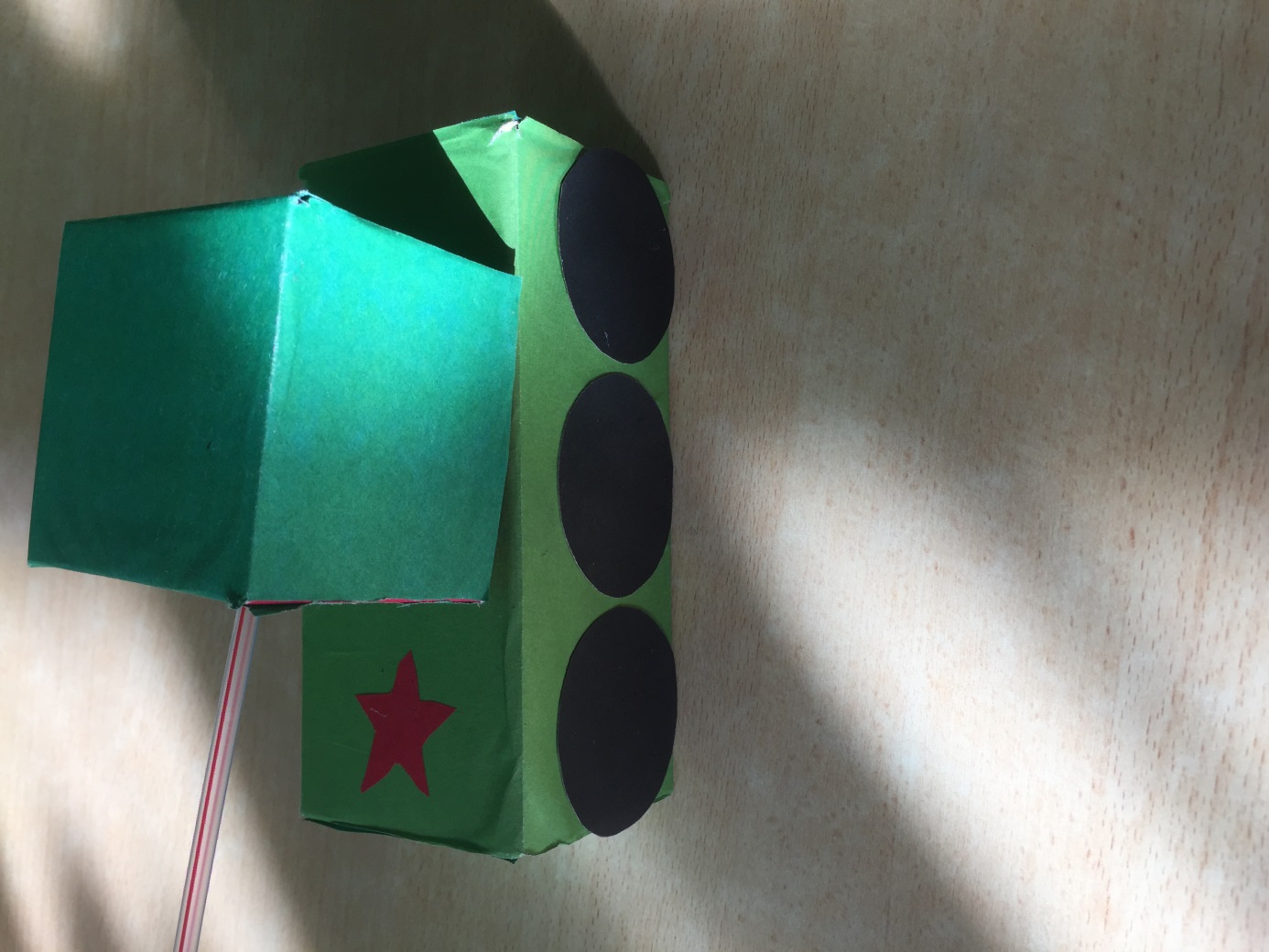 Выполнила: Бадма-Гаряева Арина (6 лет 5 мес.)
Руководитель: Коршунова И.И.
Воспитатель МДОУ 
«Детский сад № 4 КВ»
31.08.2020г.
С детьми подготовительной к школе группы (6 – 7 лет) проводились беседы на темы: «Что мы знаем о войне», «Военная техника в годы Великой Отечественной войны». Рассматривались поделки – военная техника.
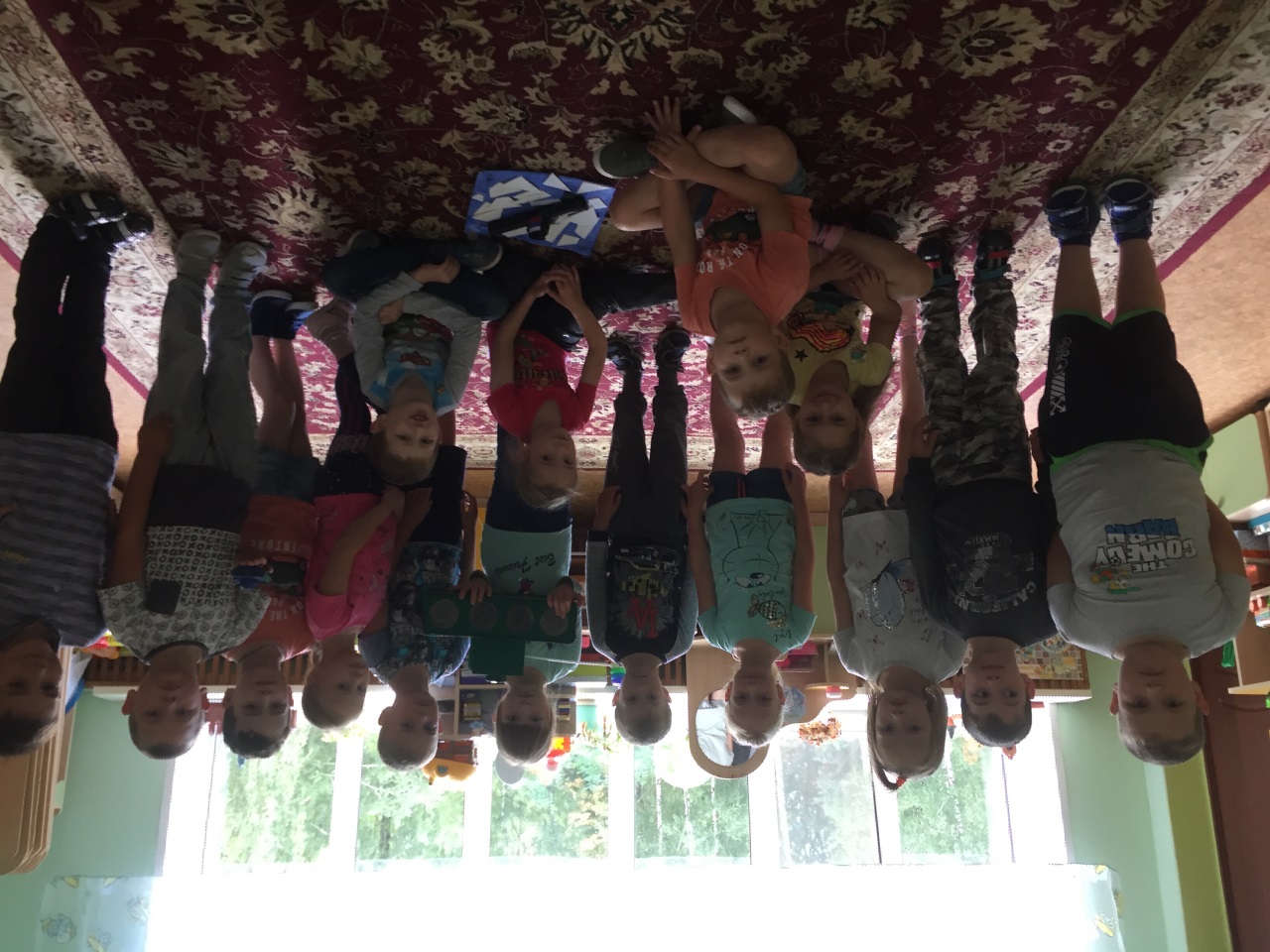 Образец -  поделка, изготовленная совместно: родителя и ребёнка в домашних условиях
Приступаем к работе:Перед ребёнком на выбор 4 оттенка зелёного цвета, две коробки, чёрный картон, ножницы, клей, цилиндрическая крышка, скрепка, трубочка для коктейля.
Арина выбрала подходящий для основания танка оттенок зелёной бумаги, положила на лист бумаги коробку и обвела  карандашом.
Арина сгибает бумагу по нарисованным карандашом линиям
Со второй коробкой, делают те же действия, что и с первой коробкой: обводят карандашом на листе бумаги зелёного цвета, сгибают по нарисованным линиям.
Чёрный картон нужно перевернуть и обвести на нём простым карандашом цилиндрическую пробку, нам нужно 6 кругов
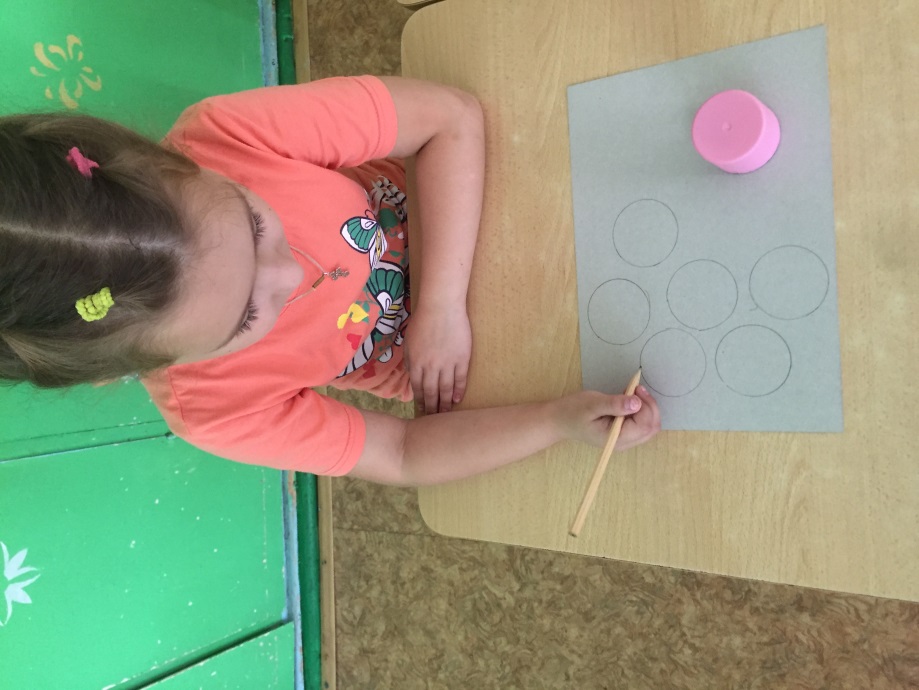 Вырезаем круги
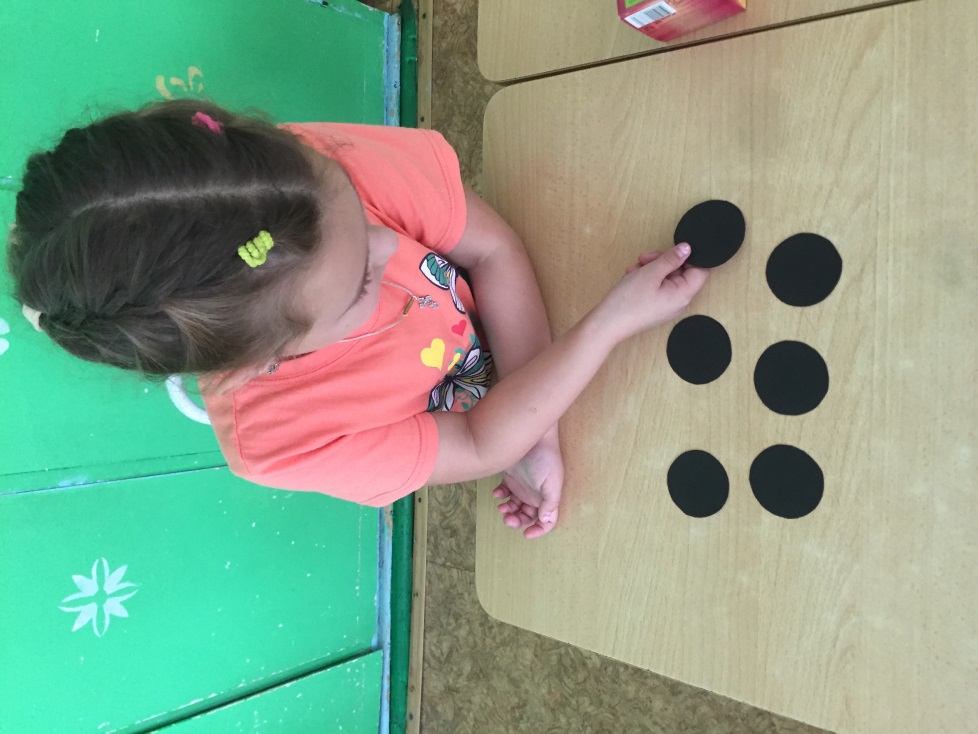 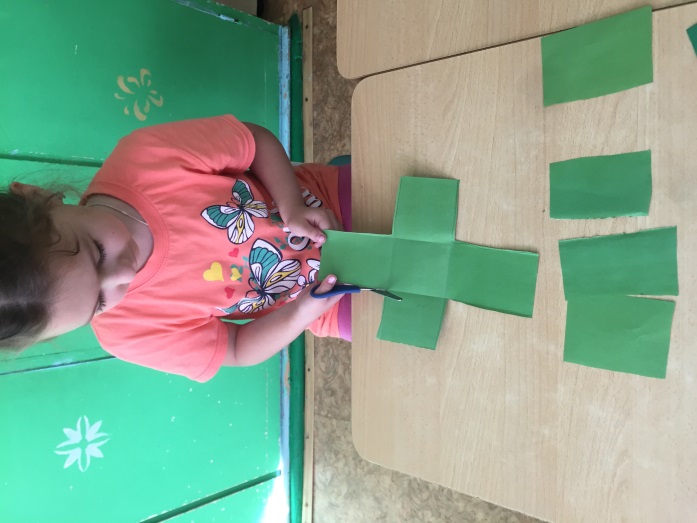 Режем по линиям  сгиба
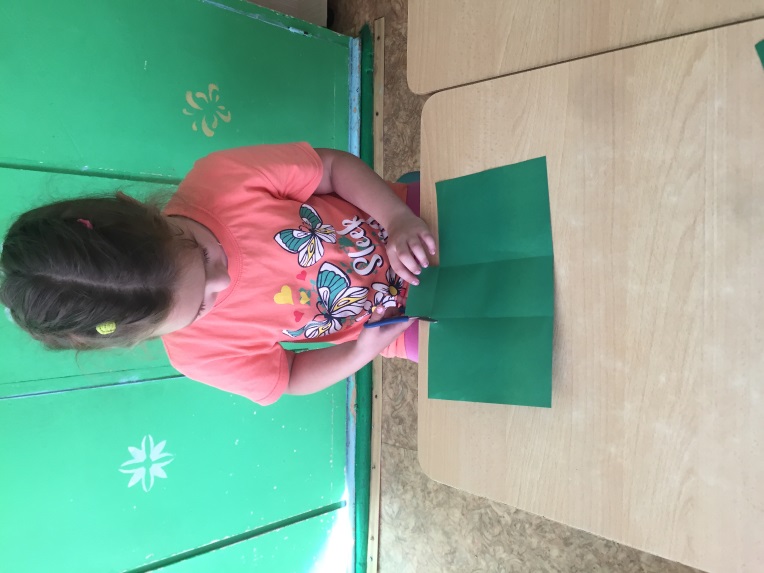 Заготовки выполнены!
Работа с клеем.Арина промазывает клеем-карандашом бумагу для обклеивания коробок.
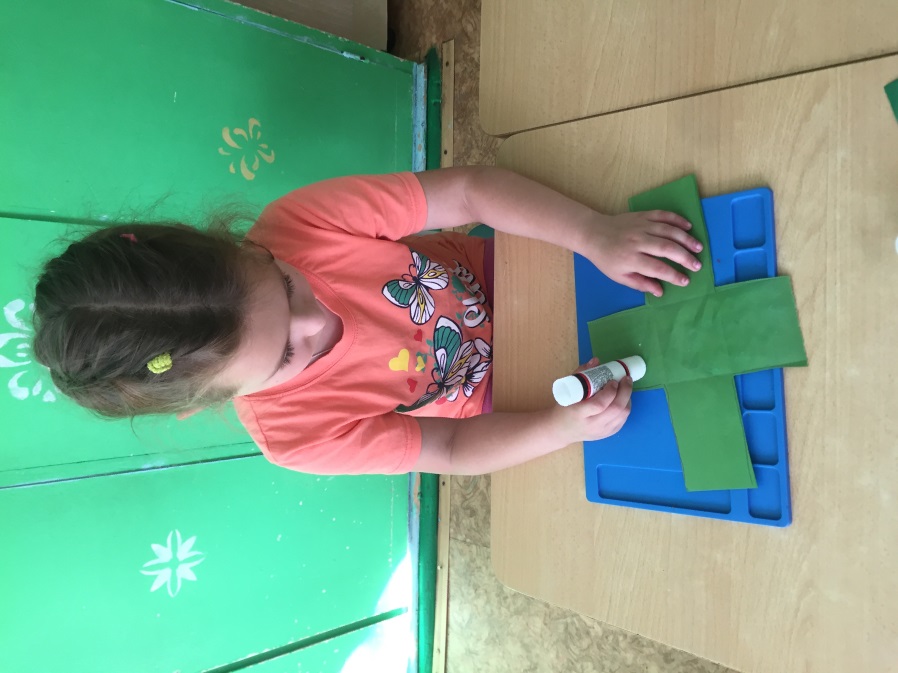 Обклеиваем коробки бумагой нужного размера, при этом оставляем не заклеенной боковую часть у большой коробки и нижнюю часть у коробки меньшего размера.
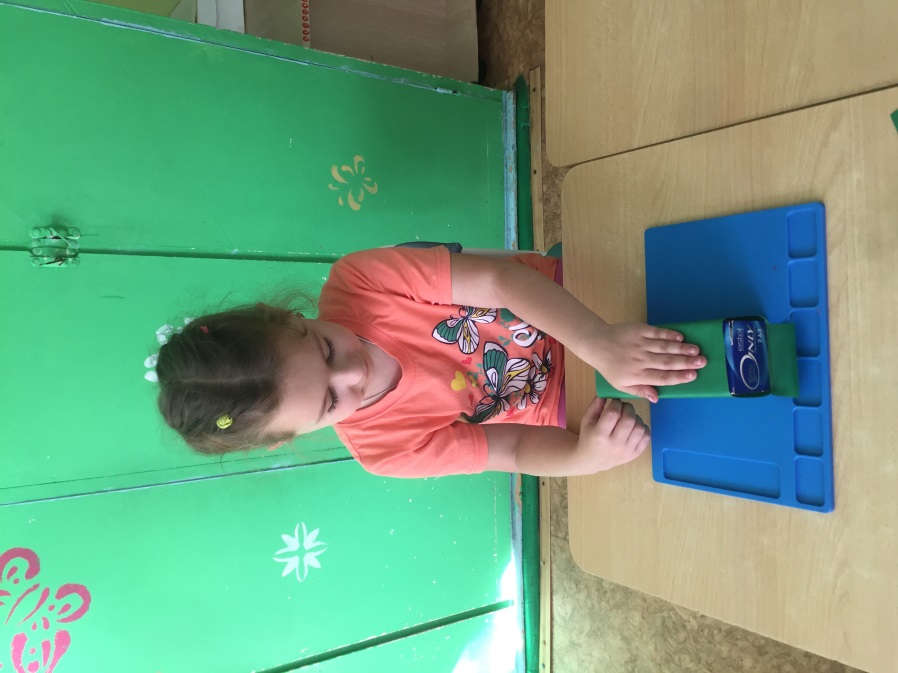 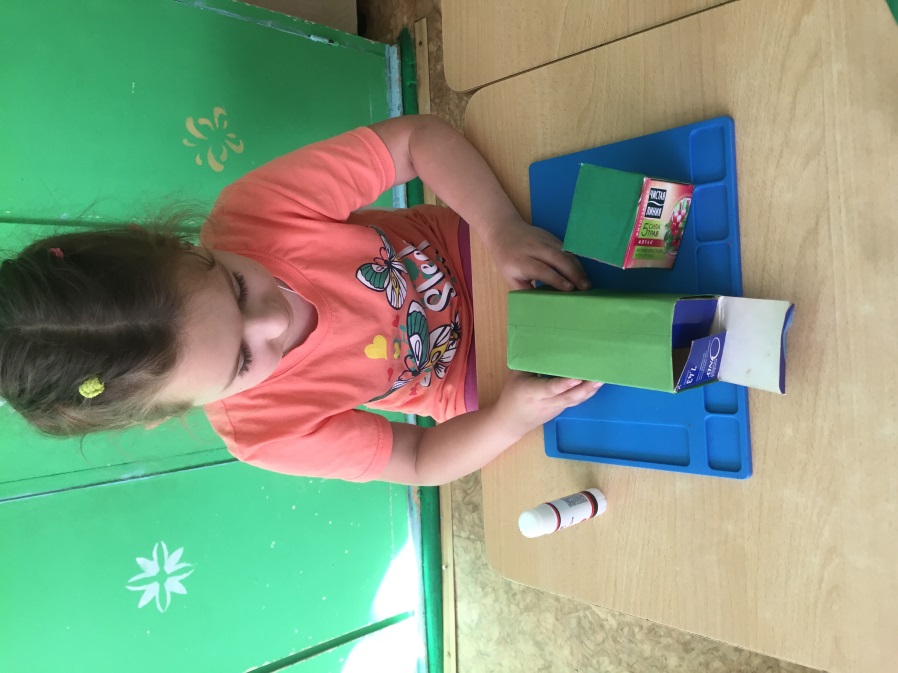 Промазываем клеем-карандашом круги и приклеиваем по бокам на основной части танка.
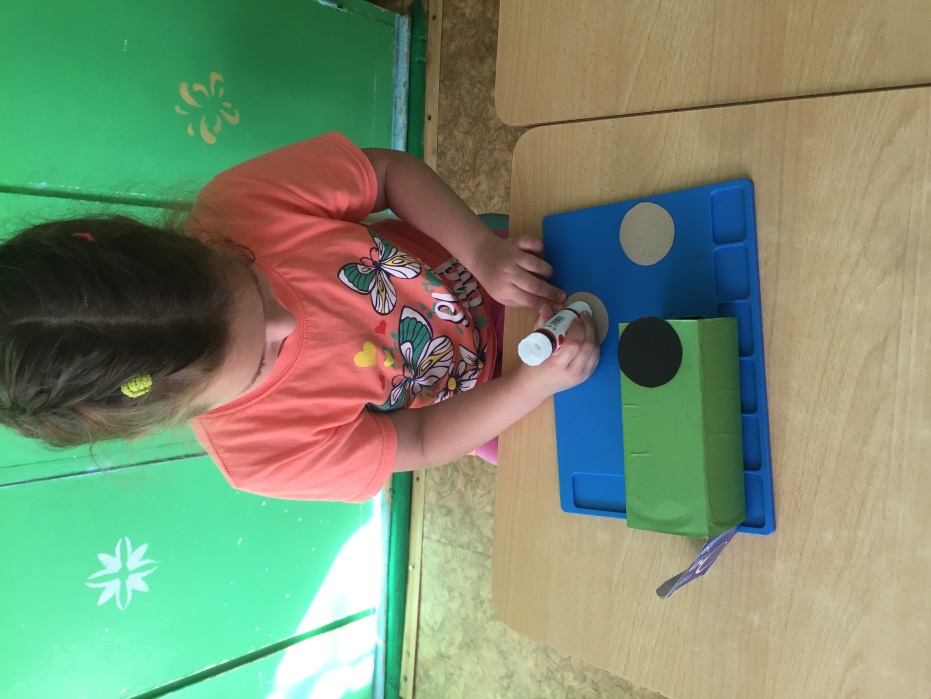 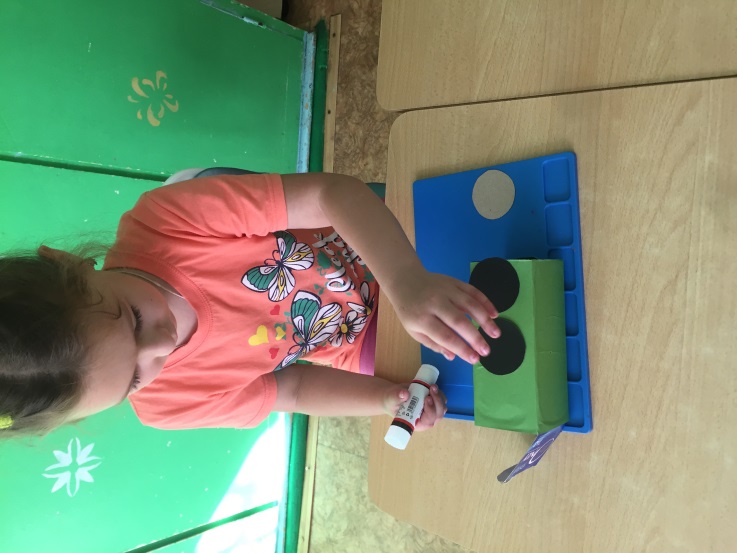 Теперь потребуется помощь воспитателя: нужно выпрямить одну сторону скрепки и проткнуть картон в середине верхней основной части, а так же проткнуть картон скрепкой в середине нижней части меньшей коробки. Далее, с помощью скрепки нужно соединить две части будущего танка. Именно по этому не заклеивали по одной стороне в этих коробках. Соединять коробки скрепкой нужно для того, чтобы верхняя часть вращалась.
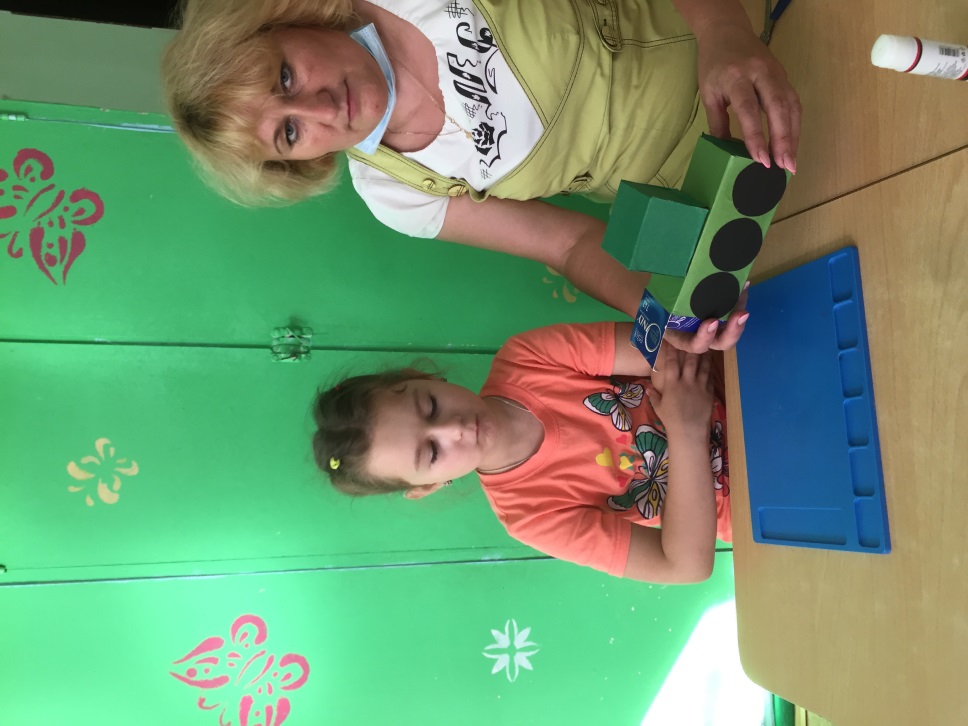 Ножницами поделываем дырочку впереди верхней части и вставляем трубочку для коктейля (получилась пушка)
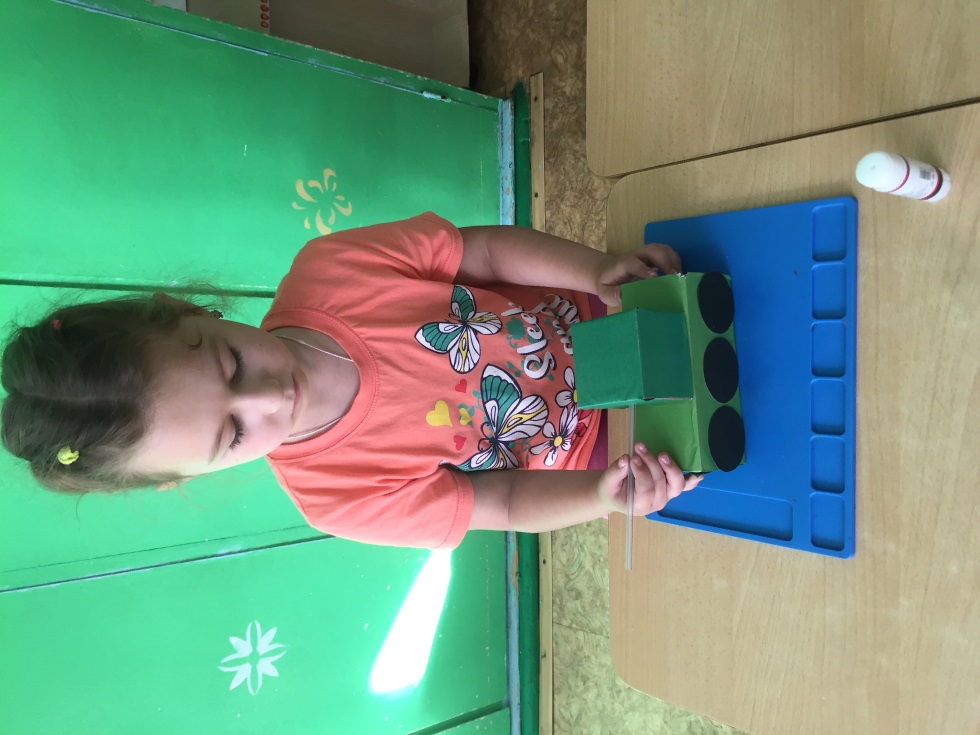 Последняя деталь – рисуем на бумаге красного цвета звёздочку, вырезаем её и наклеиваем на наш «Танк»
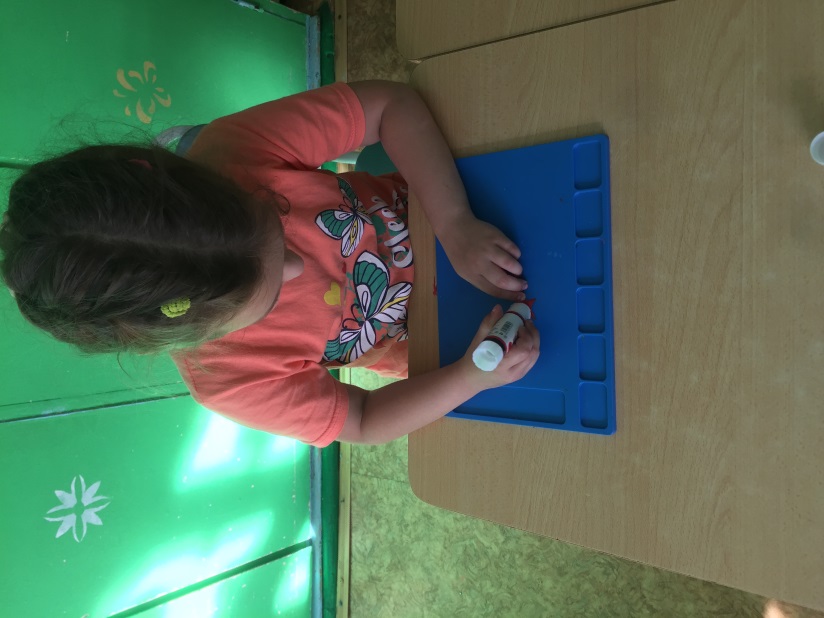 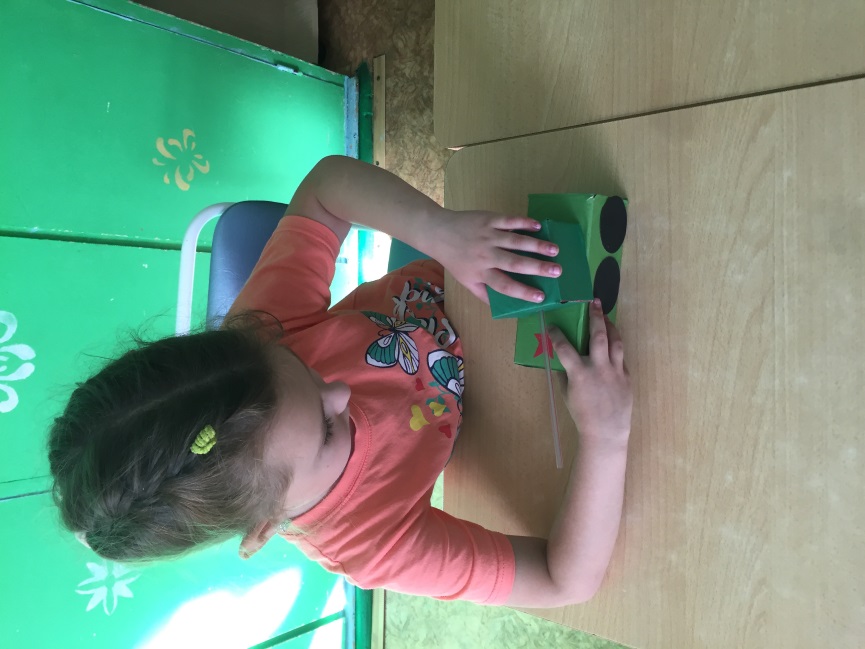 «Танк» - готов!Рекомендуем изготавливать такую поделку с детьми старшего дошкольного возраста (5 – 7 лет)
Наши работы!
Спасибо за внимание!